信息素养修炼
2 信息源
2.1 文献信息源与非文献信息源
2.1.1 信息源及其分类
信息源及其分类
什么是信息源？
信息的来源，记录或存储信息的载体。
文献：记录知识和信息的载体。
信息源分类：非文献信息源
                             文献信息源
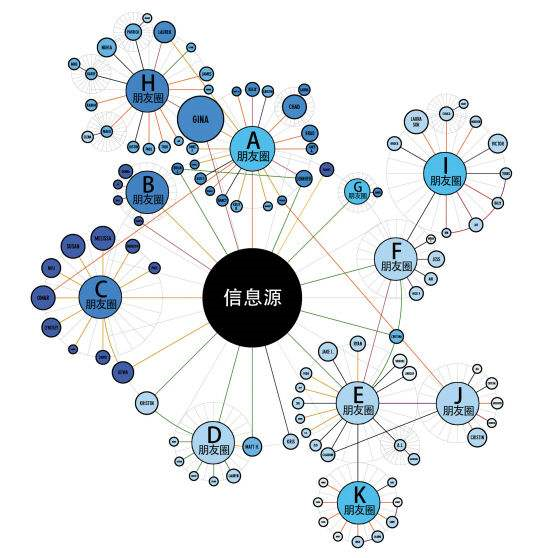 小结
信息源的概念：信息的来源
信息源的分类：文献信息源 VS 非文献信息源
信息素养修炼
2 信息源
2.1 文献信息源与非文献信息源
2.1.2 文献载体的发展
文献载体发展
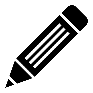 文献载体发展史就是一部人类文明发展史
结绳记事-岩画-龟甲兽骨-陶器漆器
专用书写材料
中国：竹木简牍-丝绸-东汉蔡伦“蔡侯纸”-经丝绸之路传播至世界各地
两河流域泥版书-埃及莎草纸-中东羊皮纸
印度：棕榈树叶-玄奘法师公元667年从印度带回657卷贝叶经
胶卷胶片-磁带-软盘-光盘-大容量硬盘-U盘-云
文献载体发展（续）
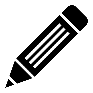 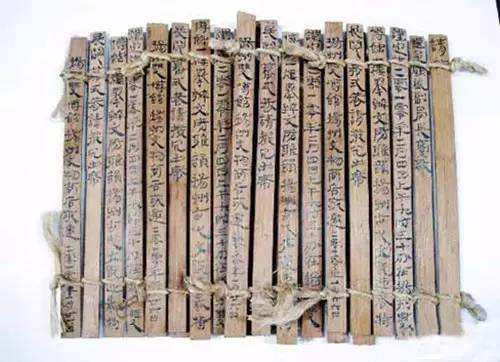 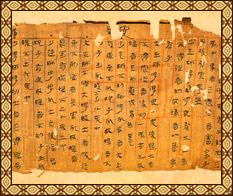 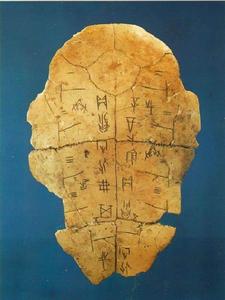 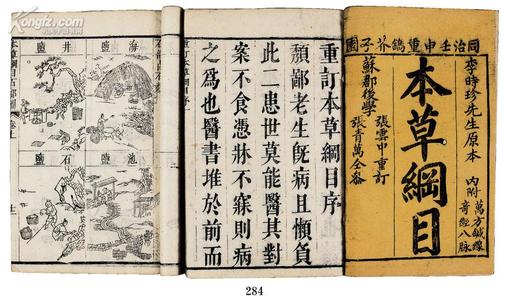 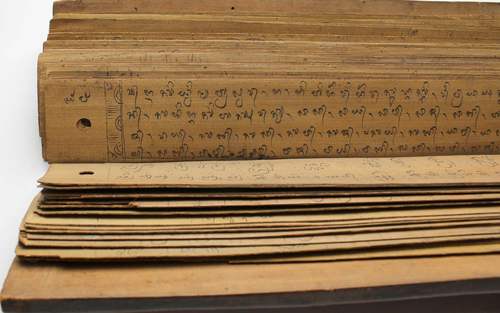 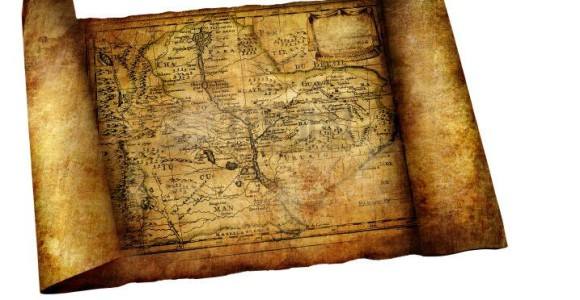 文献载体发展（续）
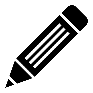 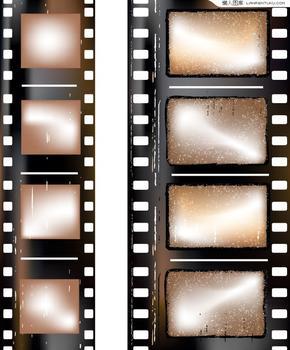 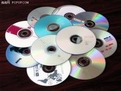 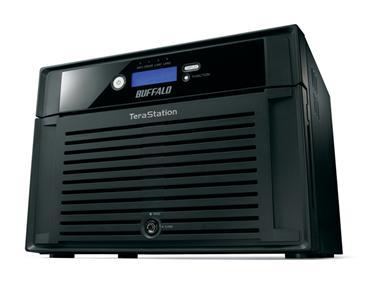 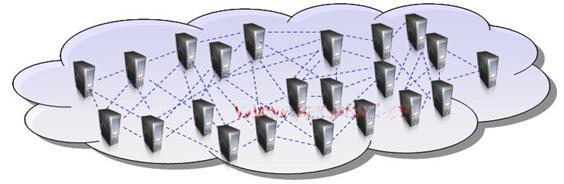 小结
记事工具
专用书写材料
信息素养修炼
2 信息源
2.1 文献信息源与非文献信息源
2.1.3 文献信息分类
文献信息源分类
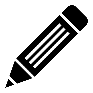 载体形态：手写、印刷、缩微、声像、电子
出版形式：图书、期刊、报纸、报告、学位论文、会议文献、专利文献、标准文献、档案文献、政府出版物、产品资料、日记、书信、家谱
获取的难易程度：白色、灰色、黑色
加工深度：零次（灰色）、一次文献（原始文献）、二次（检索工具）、三次（参考工具）
相关程度：核心文献、相关文献、边缘文献
课程小结
文献信息源分类：载体形态、出版形式、获取难易程度、加工深度、相关程度
零次文献（灰色文献）、一次（原始文献）、二次(检索工具)、三次文献（参考工具）
相关程度：核心文献、相关文献、边缘文献
信息素养修炼
信息源
2.2 参考文献著录规则
2.2.1 参考文献的类型与标识代码
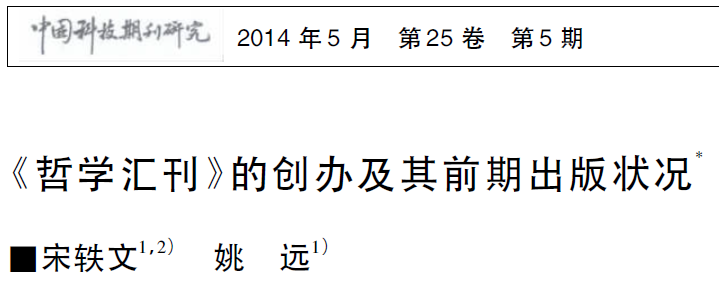 示例：文后参考文献
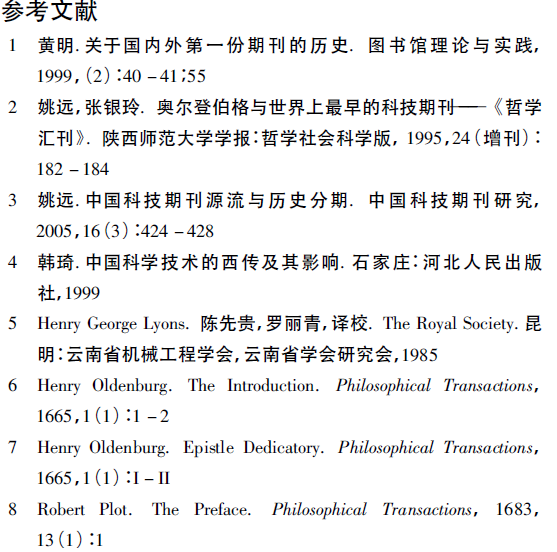 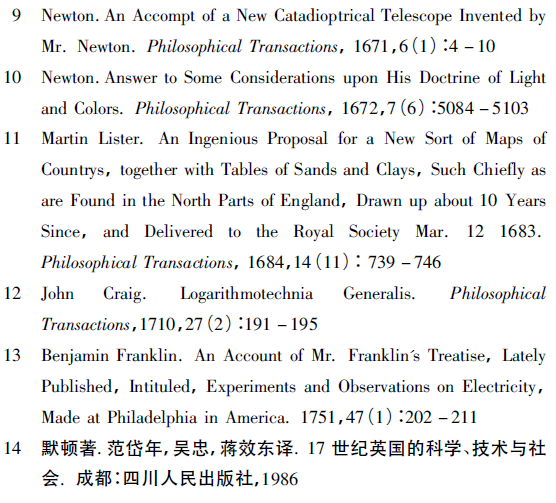 依据的标准
《GB/T 7714－2015  信息与文献 参考文献著录规则》
著录：在编制文献目录或引用参考文献时，对文献的外部特征和内容特征进行分析，选择其中部分项目对文献加以描述，并记录描述结果的过程。
文献类型及其标识代码
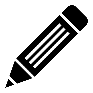 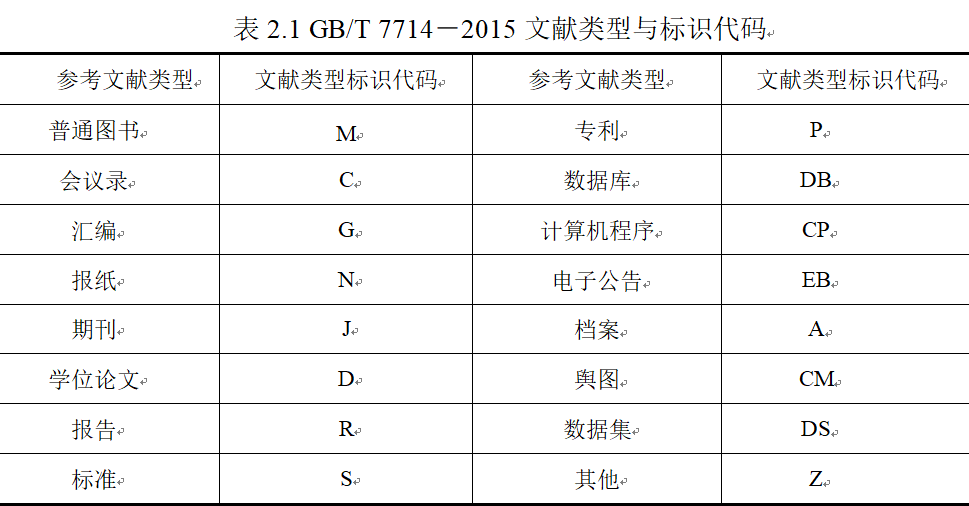 电子资源载体和标识代码
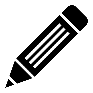 依据《GB/T 7714－2015  信息与文献 参考文献著录规则》
磁带(magnetic tape)：
磁盘(disk)：
光盘(CD-ROM)：
联机网络(online)：
MT
DK
CD
OL
非电子资源只需要标示文献类型，如[M]；
电子资源还需标示资源类型，如[EB/OL]。
小结
文后参考文献列表
国标2015
著录
参考文献类型及其标识代码
四种电子资源载体及其标识代码
信息素养修炼
信息源
2.2 参考文献著录规则
2.2.2 参考文献的著录格式
DOI与ORCID
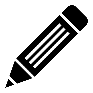 DOI（digital object identifier），数字对象唯一标识符，是数字资源的全球唯一永久性标识符；
ORCID（Open Researcher and Contributor Identifier），开放研究者与贡献者身份识别码。
（1）专著（monograph）的著录格式
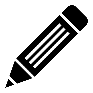 主要责任者.题名:其他题名信息[文献类型标识/文献载体标识].其他责任者.版本项.出版地:出版者,出版年:引文页码[引用日期].获取和访问路径.数字对象唯一标识符.
适用文献类型：普通图书、古籍、学位论文、会议论文集、汇编、标准、报告、多卷书、丛书等
[1] 吴慰慈.图书馆学基础[M].2版.北京:高等教育出版社,2017.
[2] 全国信息与文献标准化技术委员会.信息与文献 参考文献著录规则：GB/T 7714－2015 [S]. 北京: 中国标准出版社, 2015.
[3] 张本威 .核环境中部分子的多重散射与碎裂函数的修正[D] .武汉：华中师范大学，2003.
[4] DARNTON R. The case for books: past, present and future[M].New York: Public Affairs,2009.
（2）专著中的析出文献的著录格式
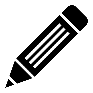 析出文献主要责任者.析出文献题名[文献类型标识/文献载体标识].析出文献其他责任者//专著主要责任者.专著题名:其他题名信息.版本项.出版地:出版者,出版年:析出文献的页码[引用日期].获取和访问路径.数字对象唯一标识符.
[1] The future of libraries[M]// DARNTON R. The case for books: past, present and future. New York: Public Affairs,2009:43-58.
[2] WU Jianhua,XU Yueying.A model for the combination of game activities and learning activities in educational game[C/DK]//OGATA H，CHEN W Q,KONG S.C, et al. Proceedings of the 23rd International Conference on Computers in Education: ICCE2015. Ishikawa, Japan: Japan Advanced Institute of Science and Technology，2015:533-535.
（3）连续出版物的著录格式
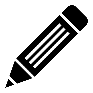 主要责任者.题名:其他题名信息[文献类型标识/文献载体标识].年,卷(期)-年, 卷(期).出版地:出版者,出版年[引用日期].获取和访问路径.数字对象唯一标识符.
[1] 中国社会科学院.中国社会科学[J].1980(1)-.北京:中国社会科学杂志社,1980-.
[2] American Association for the Advancement of Science. Science [J]. 1883,1(1)-.Washington,D.C.: American Association for the Advancement of Science,1883-.
（4）连续出版物中的析出文献的著录格式
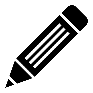 析出文献主要责任者.析出文献题名[文献类型标识/文献载体标识].连续出版物题名:其他题名信息.年,卷(期):页码[引用日期].获取和访问路径.数字对象唯一标识符.
[1] GARFIELD E. Citation indexes for science: A New dimension in documentation through association of ideas [J].Science,1955，122:108-111.
[2] 马丽霞.人工智能发展需“立规矩”[N].人民日报,2019-08-26(019).
[3] WU Jianhua, YANG Dan. A visualization analysis on the research fronts and knowledge base of educational game [J/OL].Technology for Education and Learning, 2015,3.[2019-08-26]. http://www.actapress.com/PaperInfo.aspx?paperId=45295.DOI: 10.2316/Journal.209.2015.3.209-0039.
（5）专利文献的著录格式
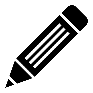 专利申请者或所有者.专利题名:专利号[文献类型标识/文献载体标识].公告日期或公开日期[引用日期].获取和访问路径.数字对象唯一标识符.
[1] 郑本军.一种0-50Mb的高灵敏TTL光模块: 201320399854.2[P].2014-01-15.
[2] Konishiroku Photo Industry Co. Ltd. Silver Halide Photographic Material: US4770985 [P]. 1987-10-26[2019-08-26]. https://patents.justia.com/patent/4770985.
（6）电子资源的著录格式
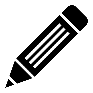 主要责任者.题名:其他题名信息[文献类型标识/文献载体标识].出版地:出版者,出版年:引文页码(更新或修改日期)[引用日期].获取和访问路径.数字对象唯一标识符.
[1] 中国互联网络信息中心.第43次中国互联网络发展状况统计报告[R/OL].(2019-02-28)[2019-08-22]. http://www.cnnic.net.cn/hlwfzyj/hlwxzbg/hlwtjbg/201902/P020190318523029756345.pdf.
[2] IFLA. IFLA Green Library Award 2018 Winners Announced. [EB/OL].(2018-07-19)[2019-08-26]. https://www.ifla.org/node/60935.
小结
DOI与ORCID

六种参考文献的著录格式
信息素养修炼
信息源
2.2 参考文献著录规则
2.2.3 参考文献的标注与著录
脚注与尾注
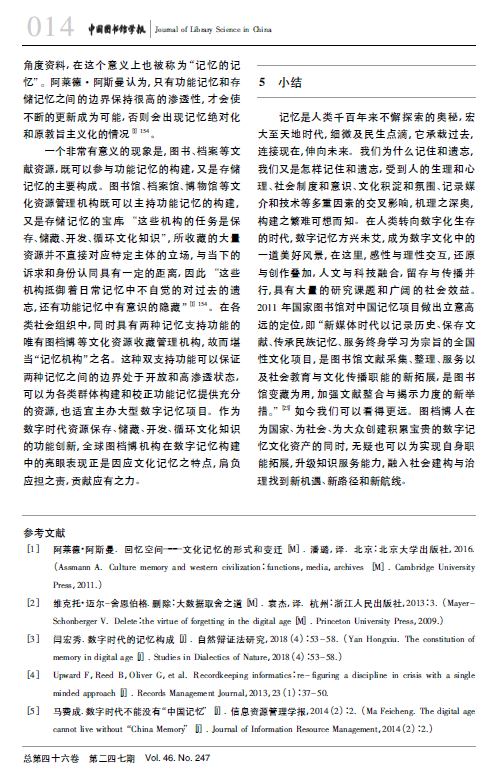 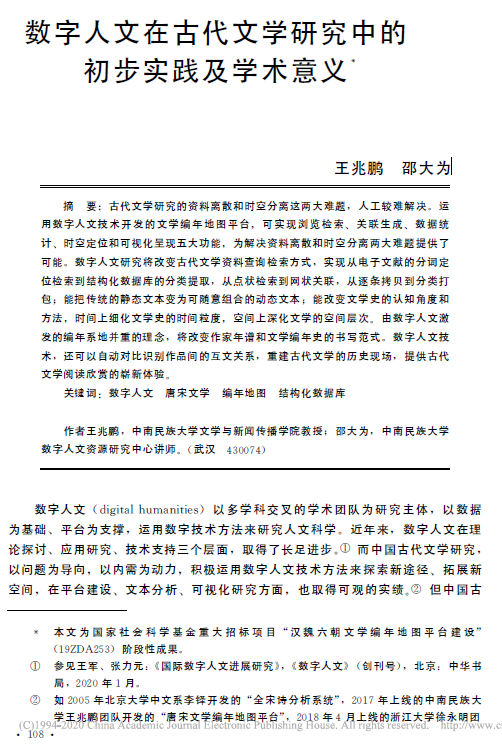 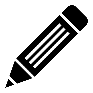 脚注：参考文献分散著录在页面的下端
尾注：引用的参考文献集中著录在文后或书的末尾
顺序编码制
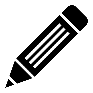 GB/T 7714－2015规定，采用顺序编码制时，按正文中引用文献出现的先后顺序连续编码。
以脚注形式列出参考文献时，采用圈码。
以尾注形式列出参考文献时，将序号置于方括号中。
顺序编码制：示例-脚注
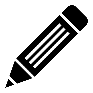 依据《美国高等教育信息素质能力标准》建立了一个金字塔模型①……设计主题为“驶向未来”的系列探险类游戏②。
    对应的2篇参考文献以脚注的形式列在当页页脚：
①WU Jianhua, YANG H Hao，HE Xiuling. A preliminary study on developing computer games for information literacy education [C]// YU X G, LIENHART R, ZHA Z J, et al. Proceedings of the 4th International Conference on Internet Multimedia Computing and Service. New York: ACM, 2012:223-226. 
②吴建华,马祥涛,陈雅楠.信息素质教育游戏中的学习支架研究[J].图书情报工作,2014,58(23):69-75.
顺序编码制：示例-尾注
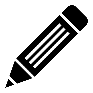 依据《美国高等教育信息素质能力标准》建立了一个金字塔模型[1]……设计主题为“驶向未来”的系列探险类游戏[2]。
    对应的2篇参考文献以尾注的形式列在参考文献表中：
[1] WU Jianhua, YANG H H，HE Xiuling. A preliminary study on developing computer games for information literacy education [C]// YU X G, LIENHART R, ZHA Z J, et al. Proceedings of the 4th International Conference on Internet Multimedia Computing and Service. New York: ACM, 2012:223-226. 
[2] 吴建华,马祥涛,陈雅楠.信息素质教育游戏中的学习支架研究[J].图书情报工作,2014, 58(23): 69-75.
著者-出版年制
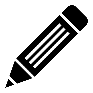 正文中引用文献的标注内容包括著者姓氏与出版年，置于圆括号“（ ）”内。
参考文献列表先按文种集中，然后按著者字顺和出版年排列。
文种排列顺序为：中文、日文、西文、俄文、其他。
著者-出版年制：示例
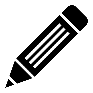 萨拉赛维奇（Saracevic）教授设计了由构建、环境、标准、方法组成的数字图书馆评价理论框架，认为数字图书馆评价应从七个层次展开，即以用户为中心的社会、机构和个人层面，界面，以及以系统为中心的工程、处理和内容层面（Saracevic，2000；Saracevic，2004）。
    对应的参考文献列表如下：
阿姆斯.2000.数字图书馆概论.张亮,等译.北京:电子工业出版社.
…… 
Saracevic T.2000. Digital library evaluation:toward an evolution of concepts. Library Trends,49(3):350~369. 
Saracevic T.2004. Evaluation of digital libraries: an overview. [2008-01-03]. http://www.scils.rutgers.edu/~tefko/DL_evaluation_Delos.pdf.
……
两种特殊情况的处理
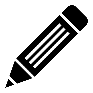 第一，多次引用同一著者的同一文献，除在正文中标注著者与出版年外，还要在括号外以角标的形式标示引用的页码范围。
采用顺序编码制时，处理方式相同。
示例
    “人、技术和管理过程往往是紧密联系在一起的，成功的数字图书馆需要将三个方面结合起来，而不能只靠技术。”（阿姆斯,2000）序……人们相信数字图书馆能够更好地传递信息（阿姆斯, 2000）27 。
两种特殊情况的处理（续）
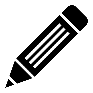 第二，当引用同一著者在同一年出版的多篇文献时，应该在出版年后面加上小写字母a、b、c等来加以区别。
示例
乔欢.2004a.数字图书馆评价研究.国家图书馆学刊,(3):49-54.
乔欢.2004b.欧洲数字图书馆评价研究.图书馆杂志,(11):56-59,62.
小结
脚注与尾注
顺序编码制
著者-出版年制
2.3  非文献信息的获取方法
非文献信息的获取方法
观察法
实验法
模拟法
调查法
非文献信息的存在形式
实景
实情
实物
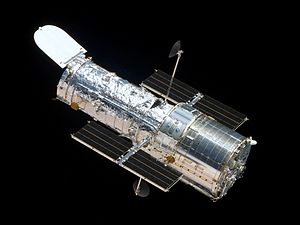 观察法
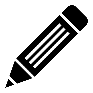 裸眼观察
放大镜、显微镜、望远镜
太空望远镜、射电望远镜
卫星遥感技术、无人机
......
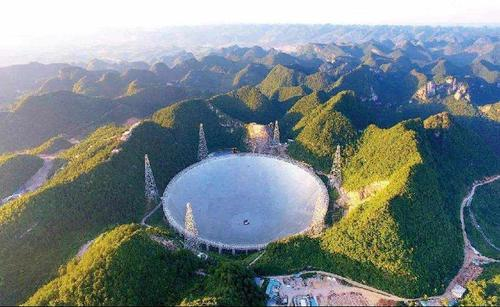 实验法
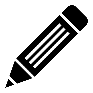 自由落体实验
牛顿分光实验
霍桑实验
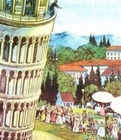 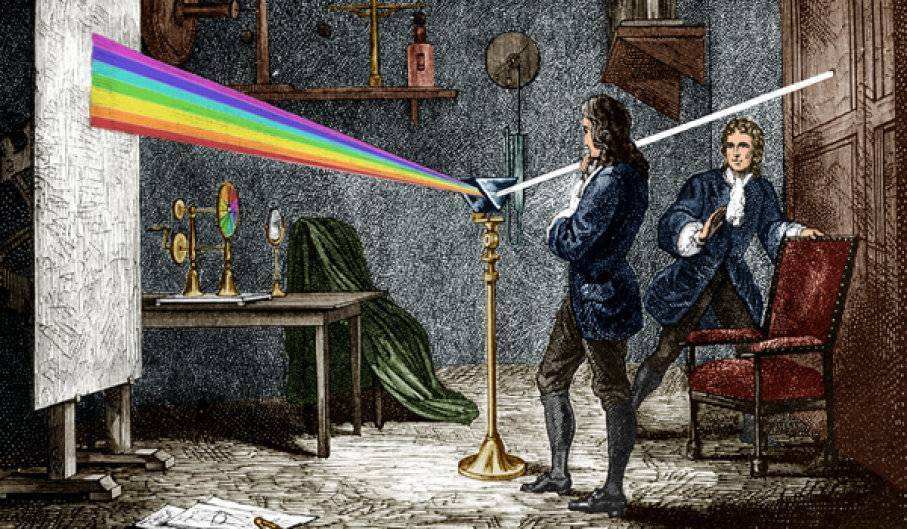 模拟法
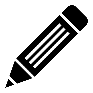 模拟是对真实事物或过程的模仿和虚拟，如模拟联合国。
对复杂事物或过程的研究，需要把握事物或过程的关键特征，以及特征之间的关系，然后建立模型描述事物或过程，从而把握事物或过程的本质特征和运行规律。
三峡工程1994年上马之前的科学研究：建立9座实物模型，模拟三峡回水变动区泥沙冲淤、河床演变及对防洪和航运的影响，还建有数学模型。
模拟（仿真）案例：三峡大坝
3级分散船闸与5级连续船闸两种方案。哪种方案的年通过能力更优？
把船闸系统作为一个随机服务系统，建立系统的模拟模型，计算结果。
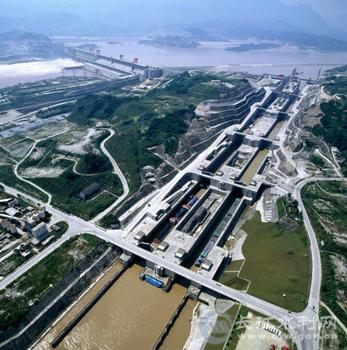 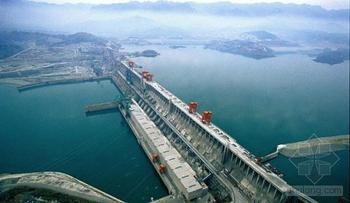 大坝全景
五级船闸
调查法
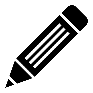 调查研究是获取信息的重要途径，具体方法有问卷调查、访谈、网络调查、专题讨论、实地考察等。
毛泽东“湖南农民运动考察报告”：实地考察、走访
“百村十年观察”：现场问卷调查、访谈、实地考察
爱丁顿1919年的日全食科学考察：巴西、西非两地观测日全食，验证爱因斯坦的相对论（BBC《爱因斯坦与爱丁顿》）。
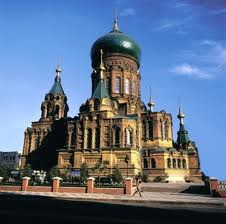 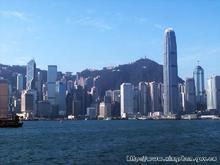 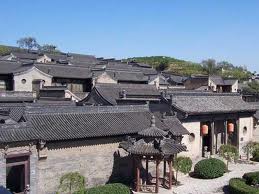 “中国轮廓－远征国境线”科学考察
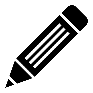 武汉大学城市设计学院：中国国境线上的城市与建筑
108位考察队员组成18个纵队，完成对10条环大陆边界线路、3个环岛线路、5个边境城市的考察。
考察时间：2006年7月11日-8月18日
获得资料：专业照片7万余张，摄像300小时，日志40万字，速写200余幅。
小结
观察法
实验法
模拟法
调查法